Chapter 2
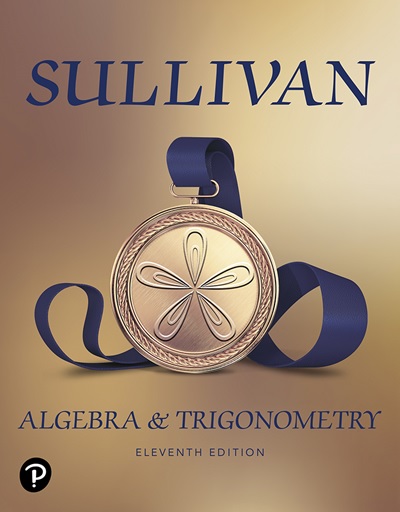 Graphs
Section 2.4
Circles
Objectives
Write the Standard Form of the Equation of a Circle
Graph a Circle
Work with the General Form of the Equation of a Circle
Circle
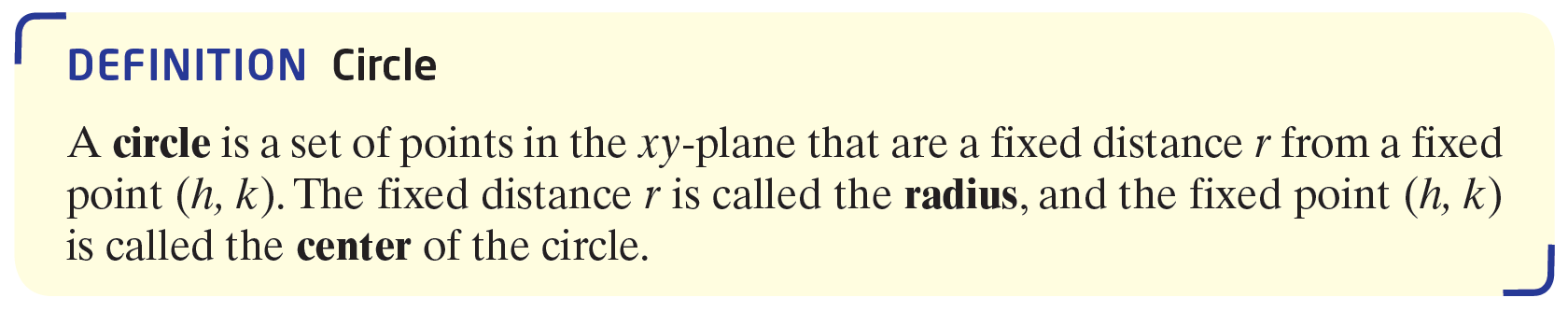 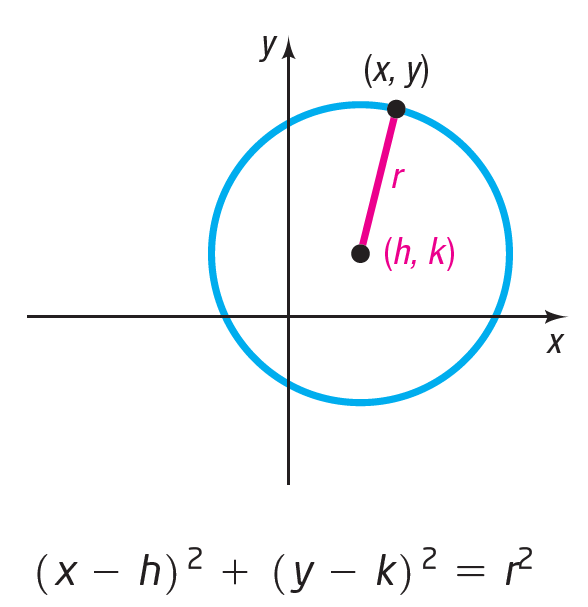 Standard Form of the Equation of a Circle (1 of 2)
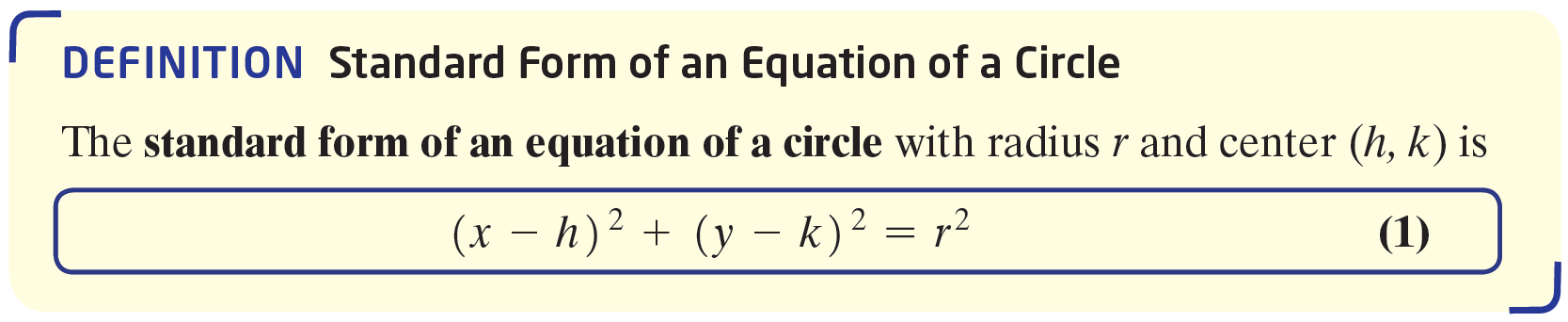 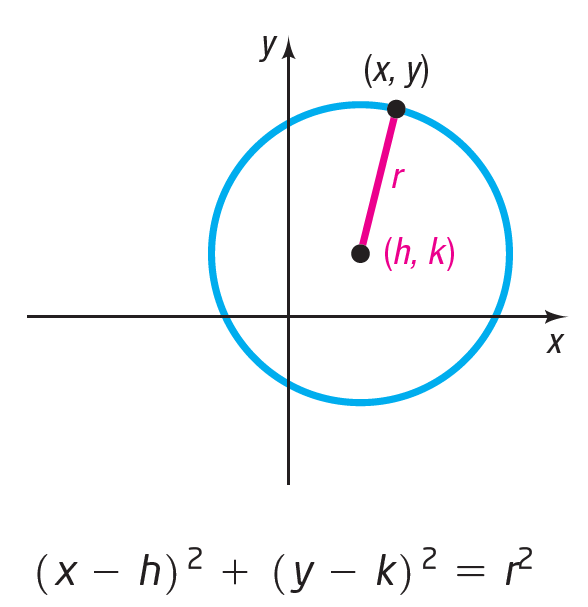 Standard Form of the Equation of a Circle (2 of 2)
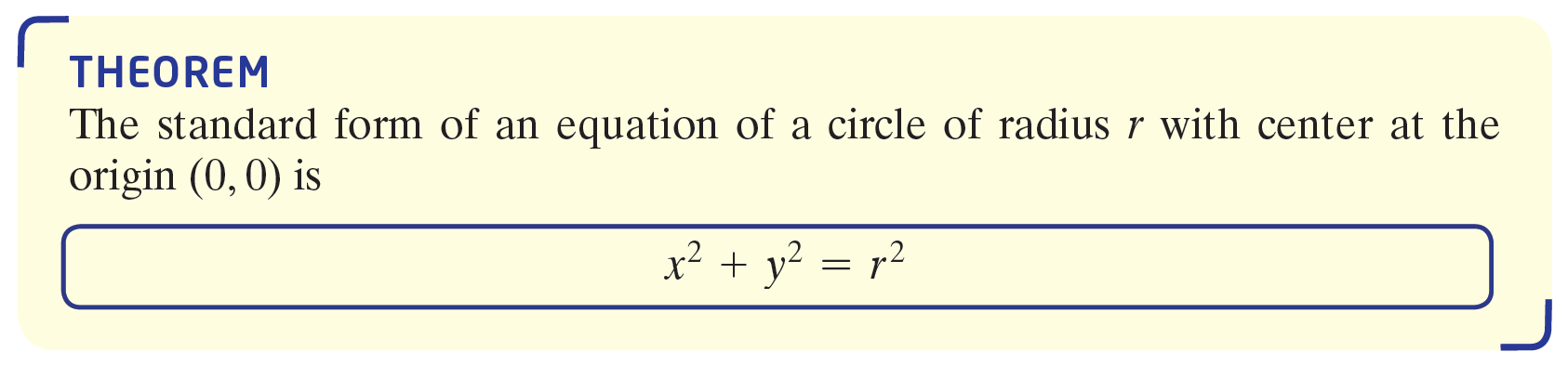 Unit Circle
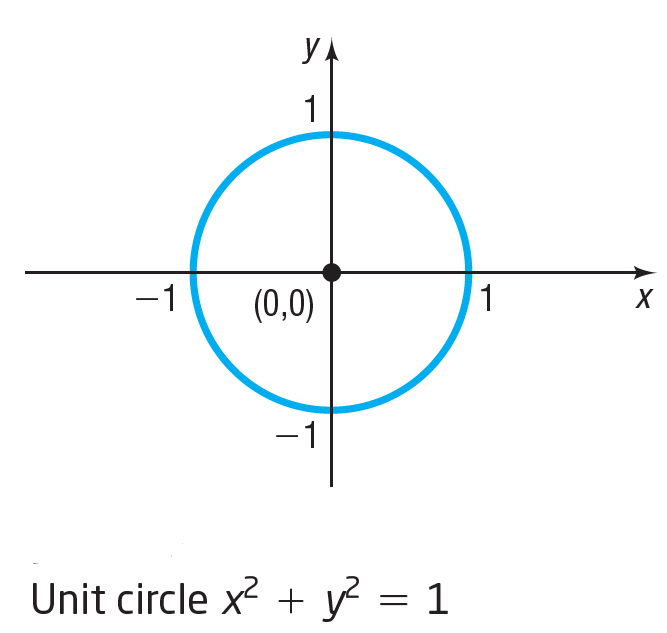 Example 1: Writing the Standard Form of the Equation of a Circle
Write the standard form of the equation of the circle with radius 6 and center (–2, 5).

Substitute the values r = 6, h = –2, and k = 5, into equation (1).
Example 2: Graphing a Circle (1 of 2)
Graph the equation

The given equation is in the standard form of an equation of a circle. To graph the circle, compare the equation to equation (1). The comparison gives information about the circle.
Example 2: Graphing a Circle (2 of 2)
We see that h = –1, k = 1, and r = 3. The circle has center (–1, 1) and a radius of 3 units. To graph this circle, first plot the center (–1, 1). Since the radius is 3, locate four points on the circle by plotting points 3 units to the left, to the right, and up and down from the center. Then use these four points as guides to obtain the graph.
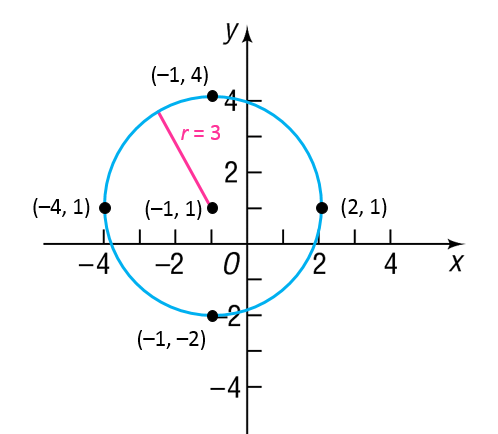 Example 3: Finding the Intercepts of a Circle (1 of 2)
Find the intercepts, if any, of the graph of a circle 

To find the x-intercepts, if any, let y = 0 and solve for x. Then
The x-intercepts are
Example 3: Finding the Intercepts of a Circle (2 of 2)
To find the y-intercepts, if any, let x = 0. Then







The y-intercepts are
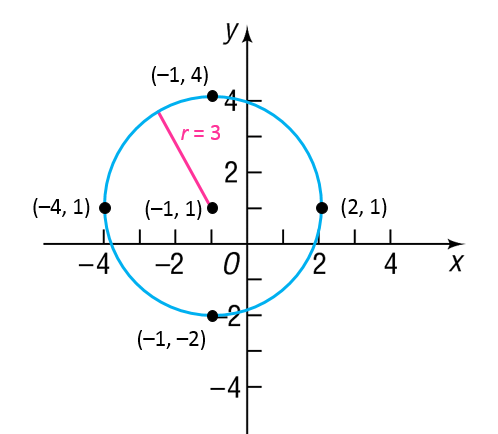 General Form of the Equation of a Circle
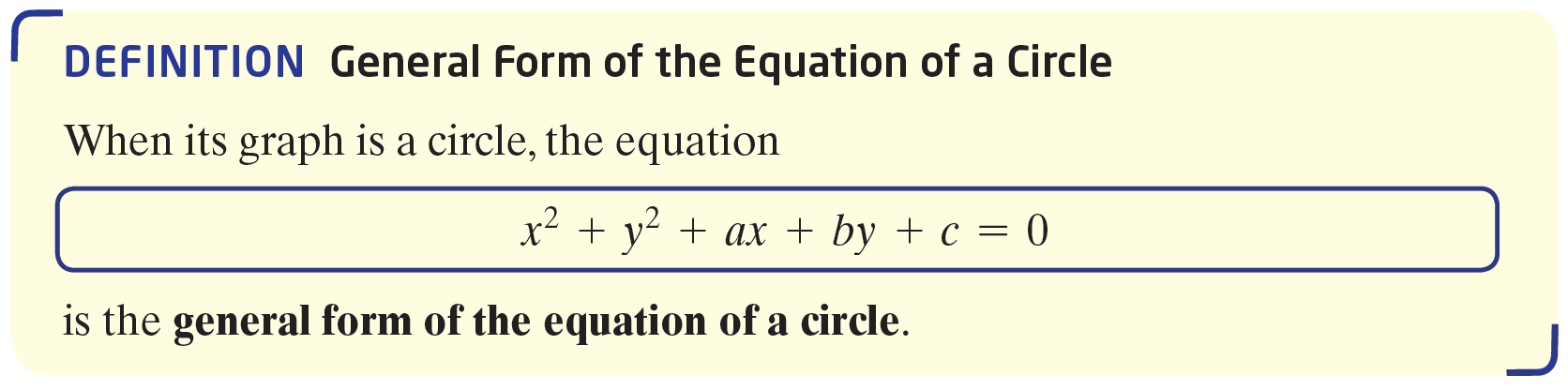 Example 4: Graphing a Circle Whose Equation Is in General Form (1 of 3)
Graph the equation

Group the terms involving x, group the terms involving y, and put the constant on the right side of the equation. The result is
Example 4: Graphing a Circle Whose Equation Is in General Form (2 of 3)
Next, complete the square of each expression in parentheses. Remember that any number added on the left side of the equation must be added on the right.




This equation is the standard form of the equation of a circle with radius 3 and center (3, –2).
Example 4: Graphing a Circle Whose Equation Is in General Form (3 of 3)
To graph the equation, use the center (3, –2) and the radius 3.
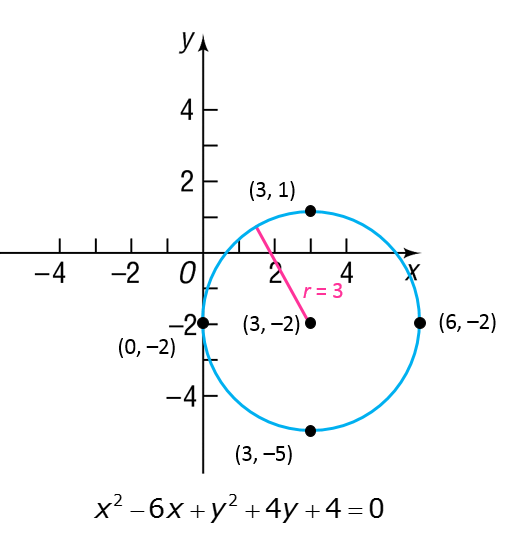 Example 5: Using a Graphing Utility to Graph a Circle (1 of 2)
Graph the equation
This is the equation of a circle with center at the origin and a radius 3. To graph this equation using a graphing utility, begin by solving for y.
Example 5: Using a Graphing Utility to Graph a Circle (2 of 2)
There are two equations to graph: first graph
                  and then graph                      on the same square screen. 
(Your circle will appear oval if you do not use a square screen.) 
The figure displays the graph using a TI-84 Plus C.
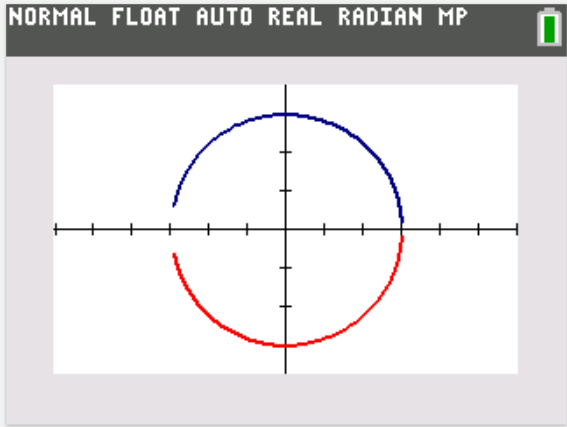 4
–6
6
–4